Waffle Pad Isolator
Anti-vibration Waffle Pads 
The waffle design is used where the sound isolation in not critical.  The pads are used to isolate mechanical vibrations of the machinery to the surrounding fixtures. The molded waffle design allows for efficient deflection without loss of stability.
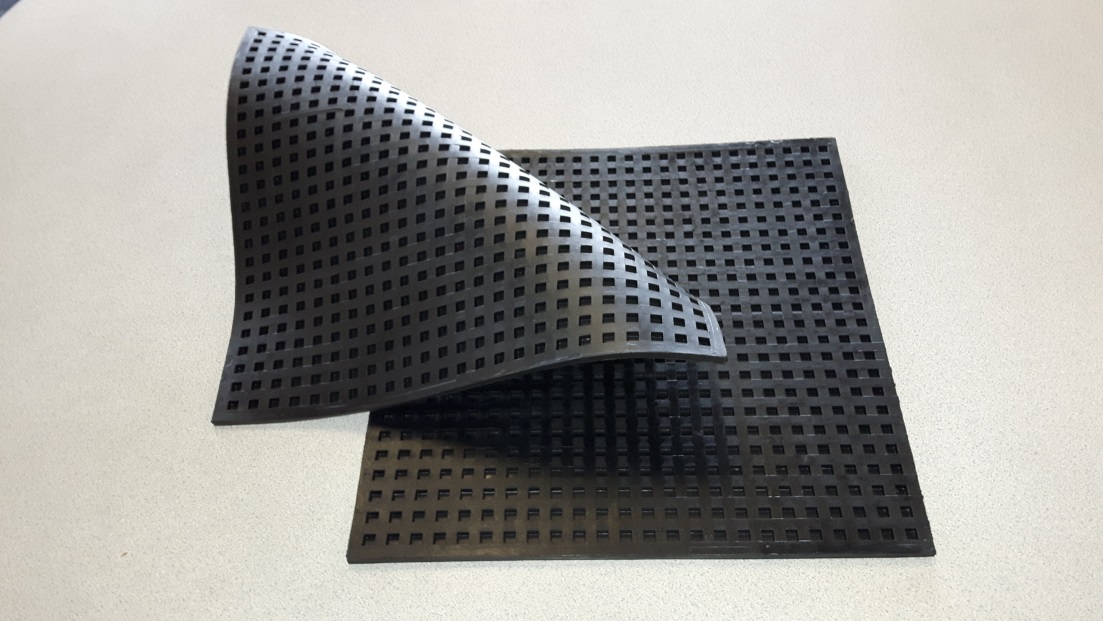 Waffle Pads
Available in 2 thickness 5/16” (7.94mm) and 1/2” (12.7mm)
Shore A hardness  ranges from 50 to 80  
       The shore hardness of the pad dictates the effectiveness
        of dampening
Materials Natural Rubber or Synthetic Polychloroprene
       Polychloroprene is used where flame and grease resistance
Easily cut to size with a sharp utility knife
WEGU MANUFACTURING INC 1707 Harbour St. Whitby 905-668-2359 sales@wegucanada.com  www.wegumanufacturing.com